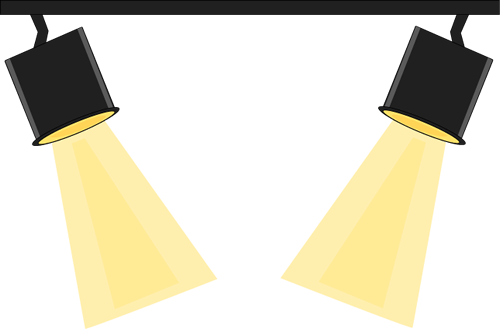 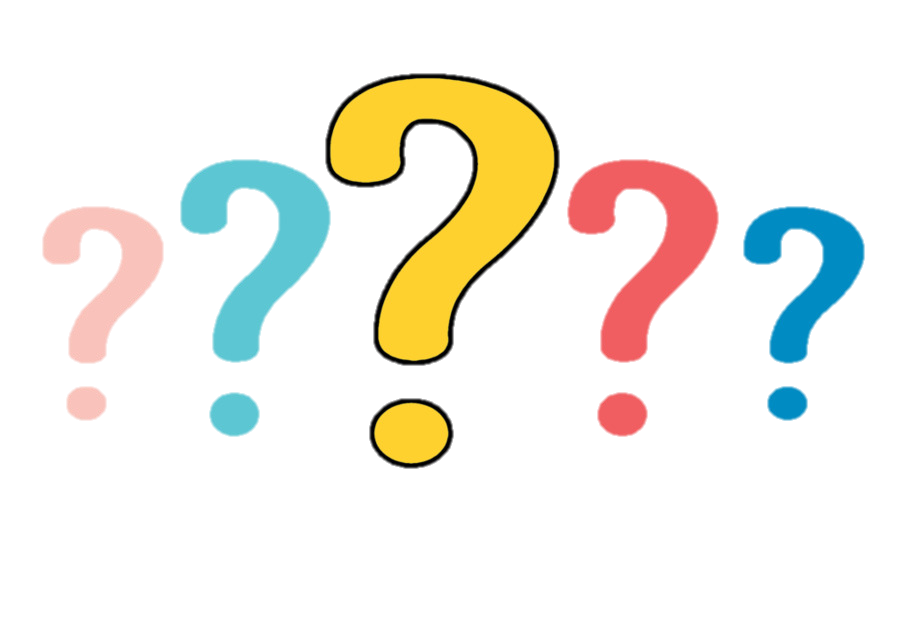 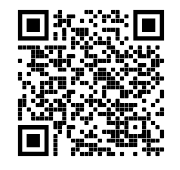 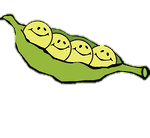 The next scheme 
we are 
exploring is:

holes
Scan this to access KS3 BBC Bitsize Drama Portal
THE 4 P’S
PACE
PITCH
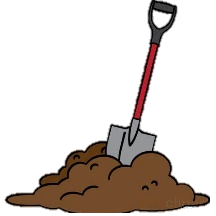 PAUSE
PROJECTION
Sketch out a Promenade Theatre
RECALL: 
Write down 3 rules for a good debate!
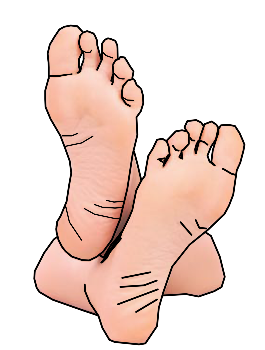 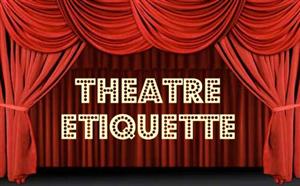 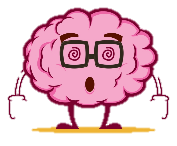 Turn OFF your phone
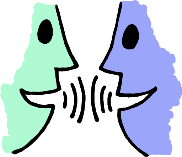 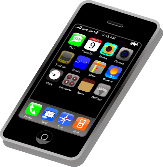 DO NOT put your feet up on the chair in front of you
DO NOT talk/shout whilst watching a performance/show
RECALL: 
What performance skills have you already learnt that could be used in a staged debate?
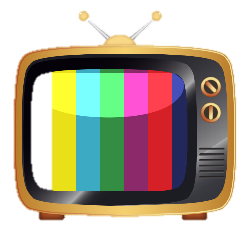 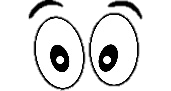 WATCH/READ LIST FOR THIS TERM (IF YOU CAN):
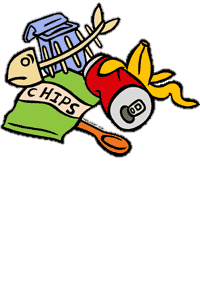 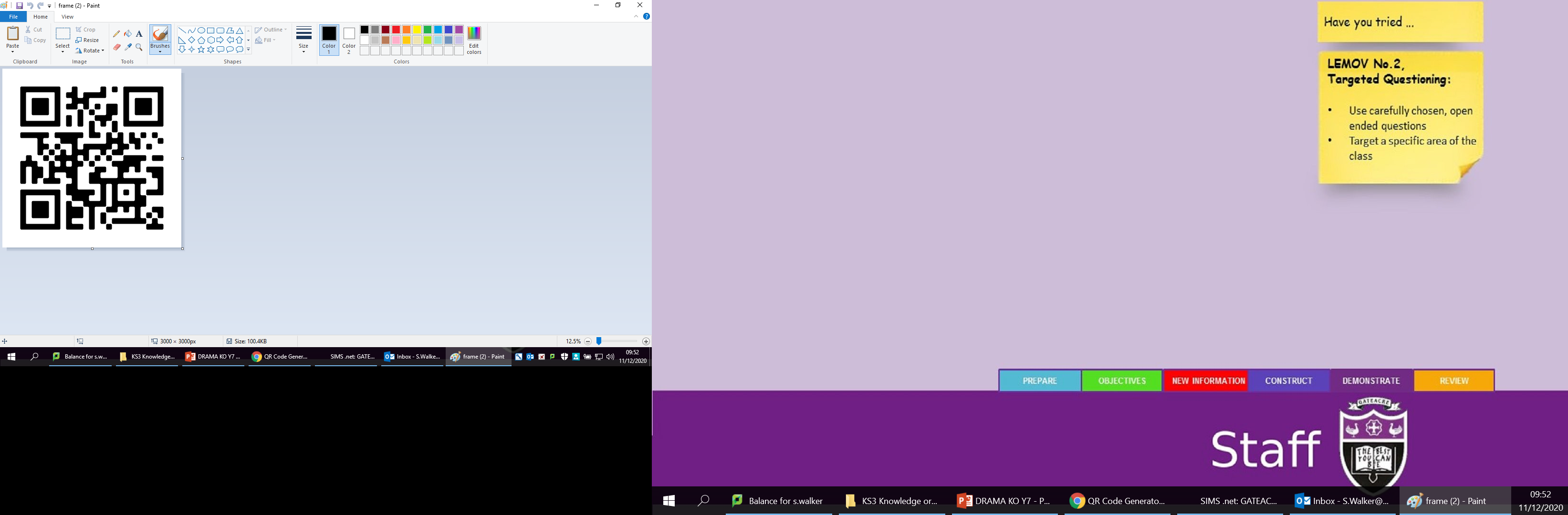 Watch Holes for free by scanning the QR code!
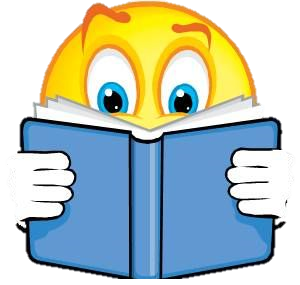 DO NOT leave any rubbish behind
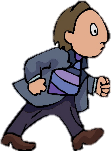 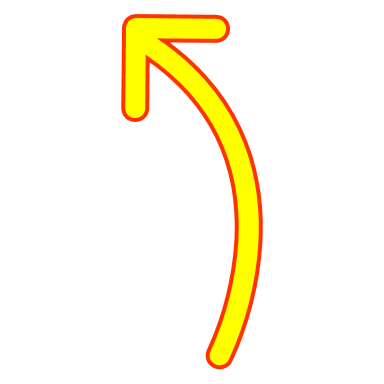 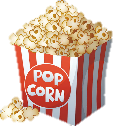 DO NOT get out of your seat unless you have asked a member of staff
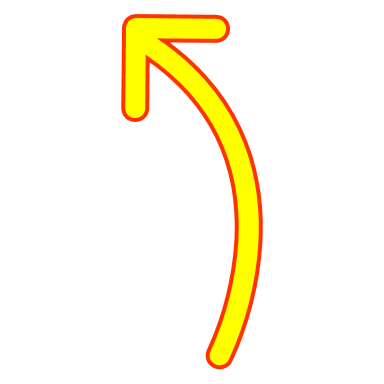 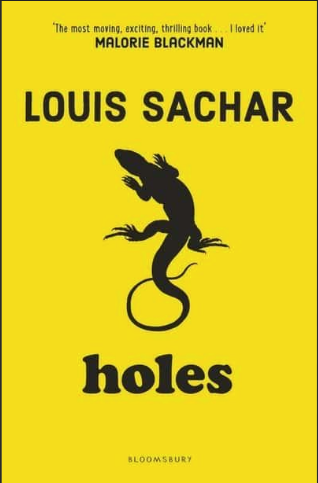 BUT DO ENJOY YOURSELVES!
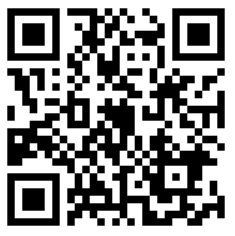 Theatre Etiquette:
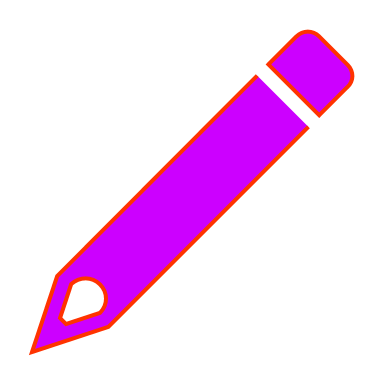 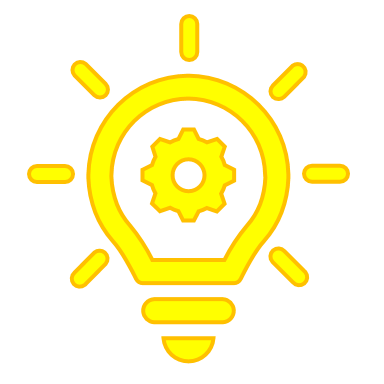 Fun Extra Activities
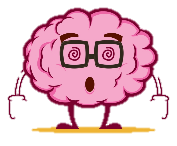 Design a Wanted poster for Kissing Kate Barlow
Design a costume for Kissing Kate Barlow OR The Warden
Write a diary extract in the character of Stanley detailing life at Camp Green Lake
Holes the Book by Louis Sachar
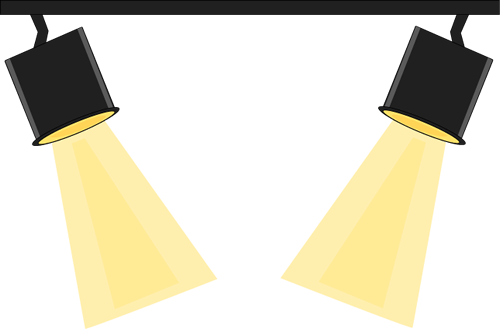 Just some of the skills you will learn/recall upon this term!
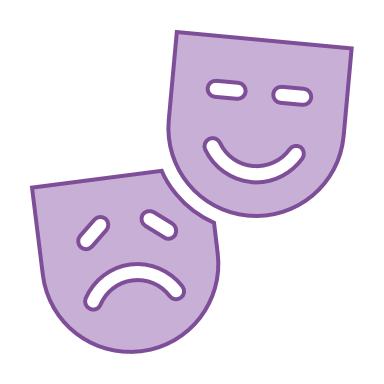 Stage Positioning
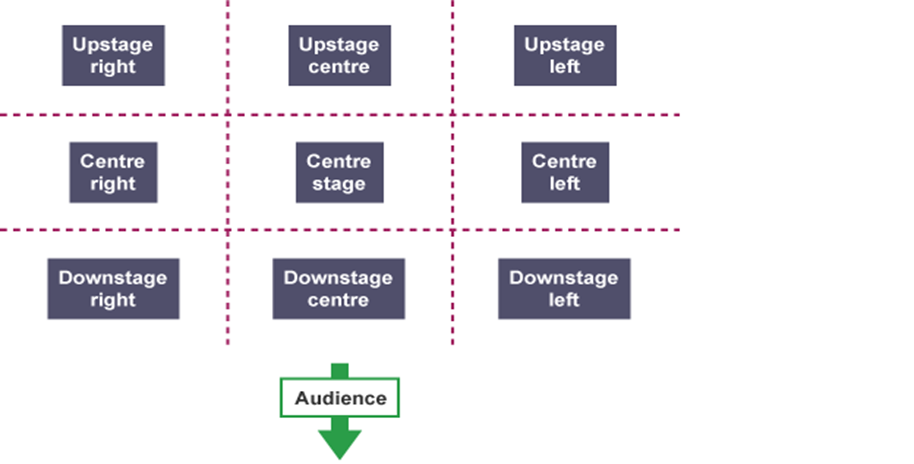 New Skill/Technique         Retrieval
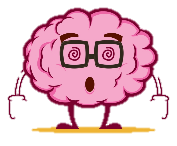 Stage Types
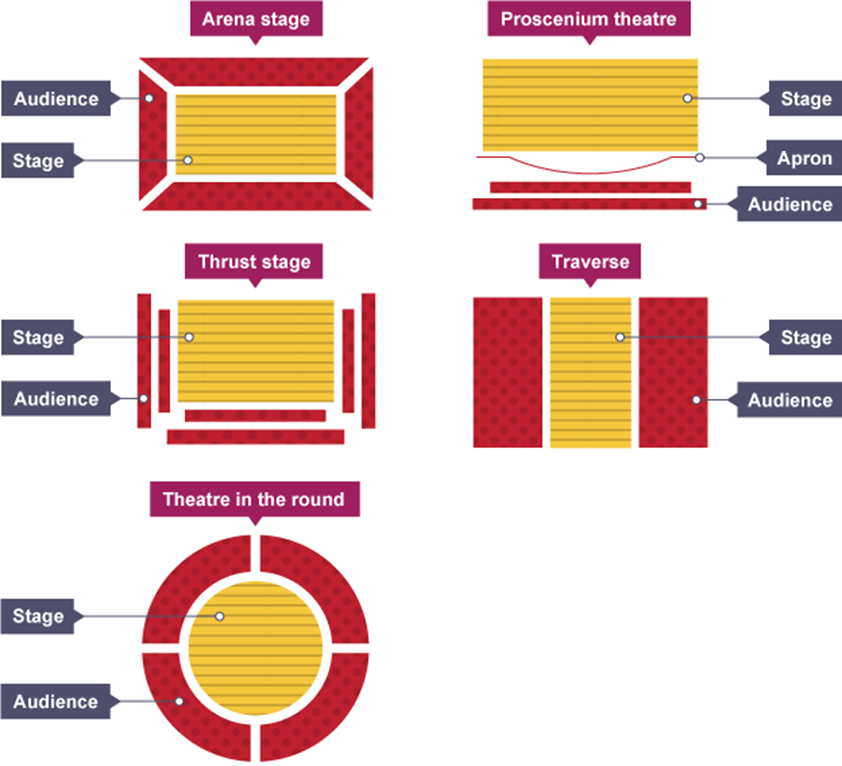 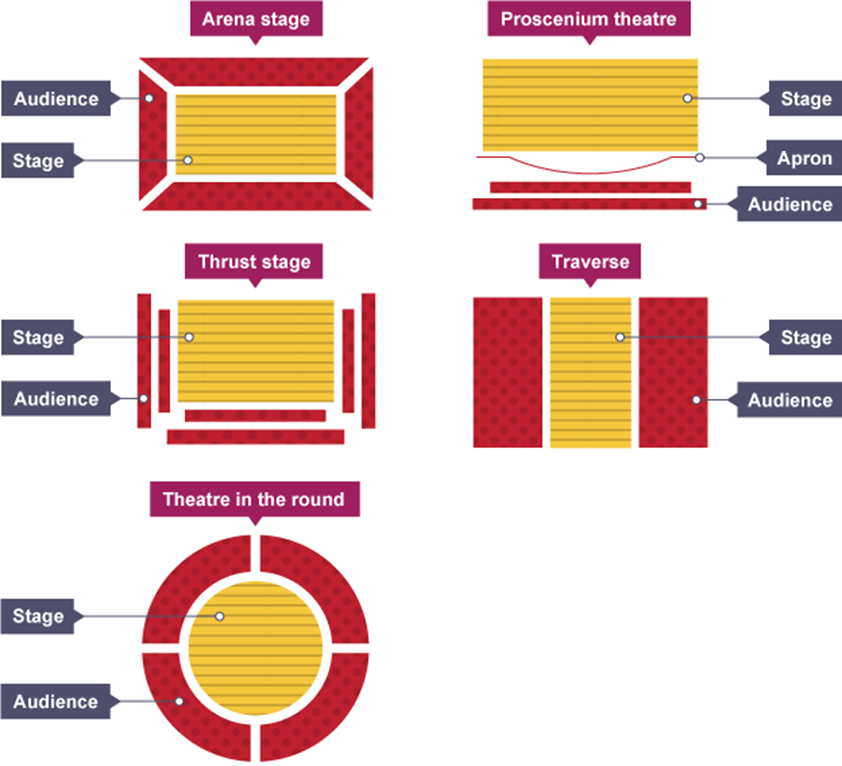 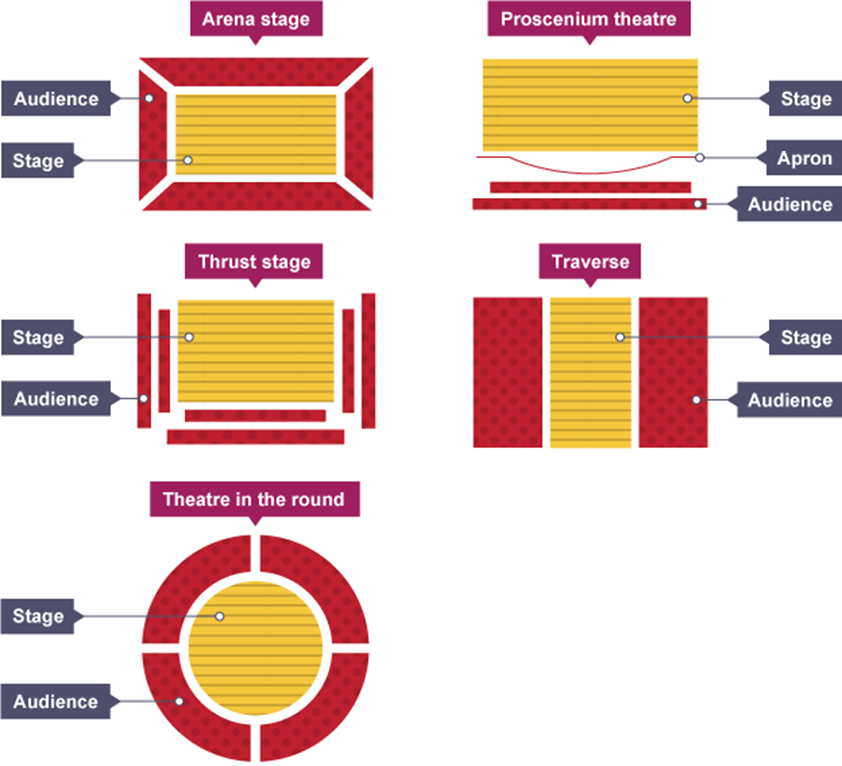 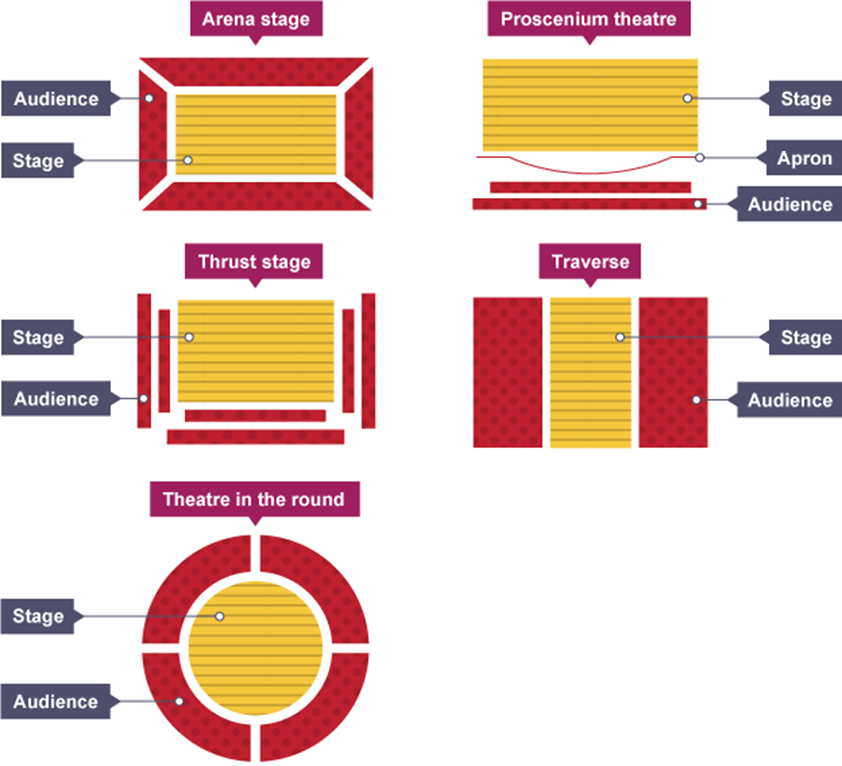